Perimeter 
& Area
Expressions
Words to
Expressions &
Equations
Inequalities
Equations
100
100
100
100
100
200
200
200
200
200
300
300
300
300
300
400
400
400
400
400
500
500
500
500
500
Team 1
Team 2
Team 3
Team 4
Team 5
Team 6
Team 7
Team 8
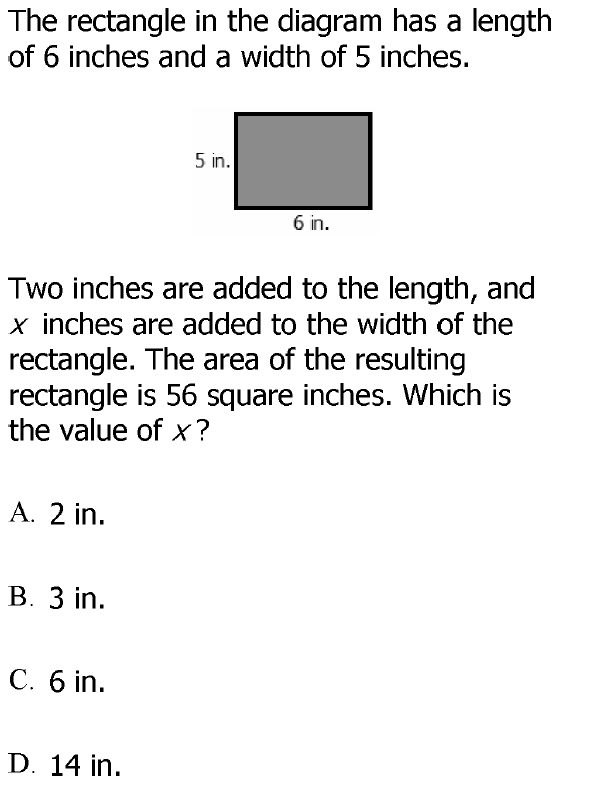 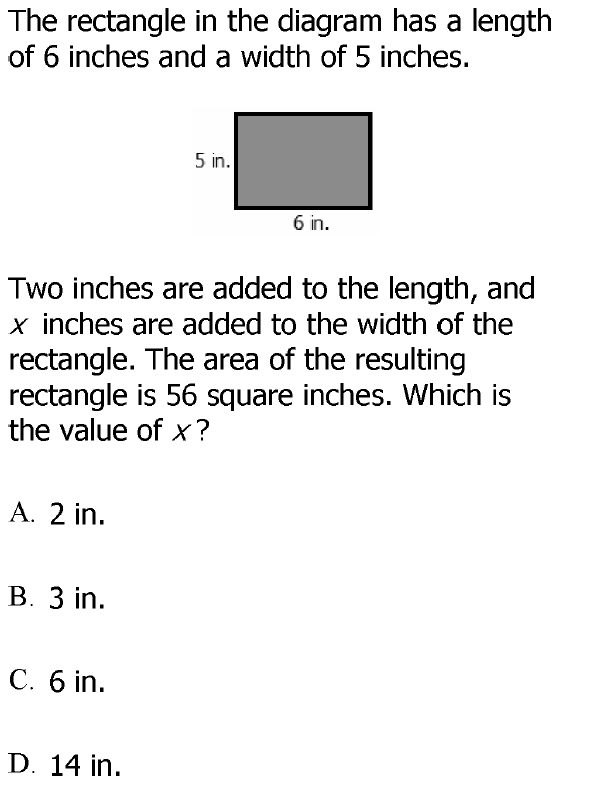 DOK 2
A
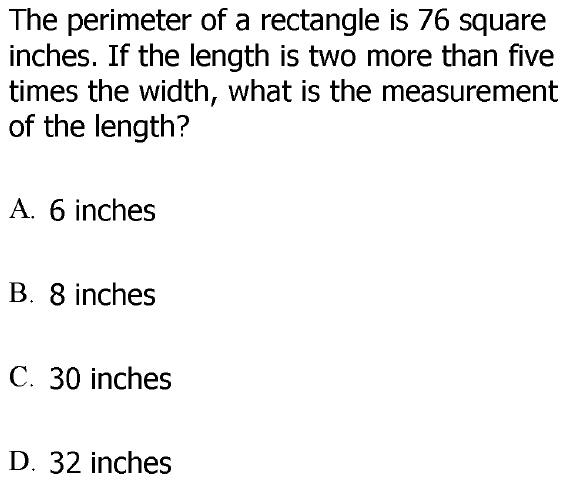 DOK 2
D
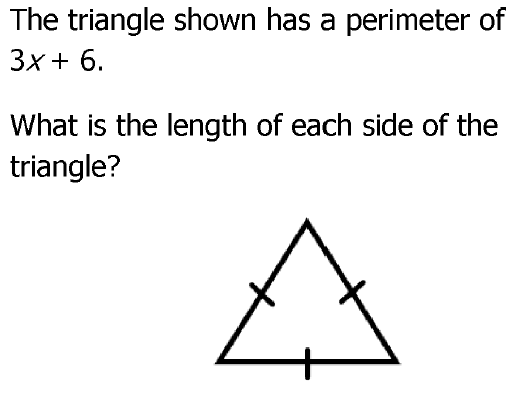 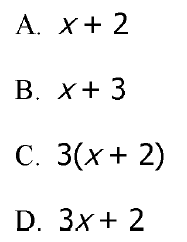 DOK 2
A
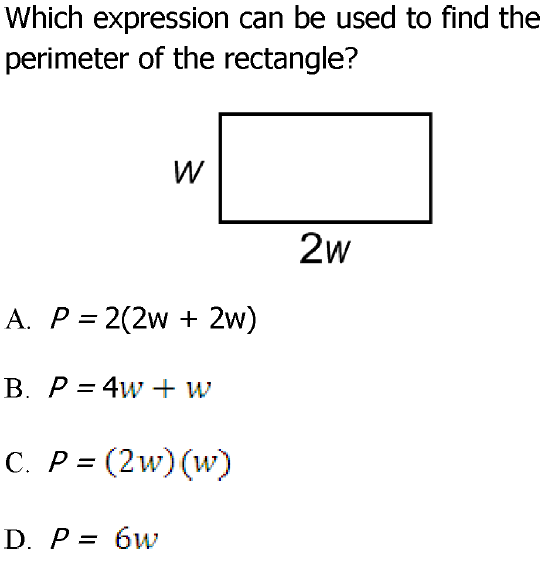 DOK 1
D
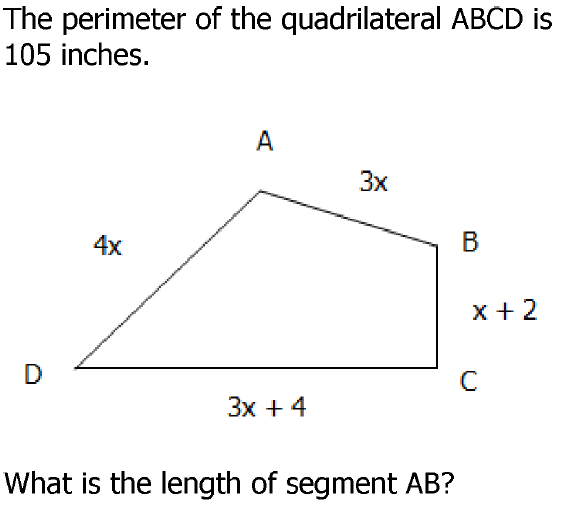 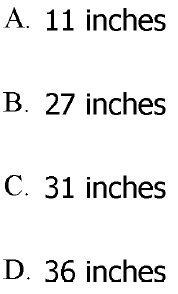 DOK 3
B
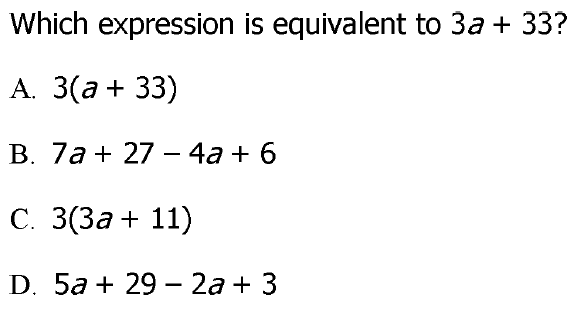 DOK 1
B
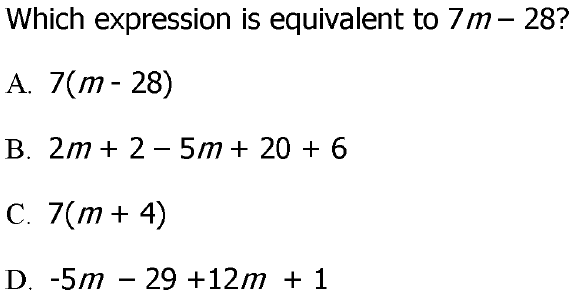 DOK 1
D
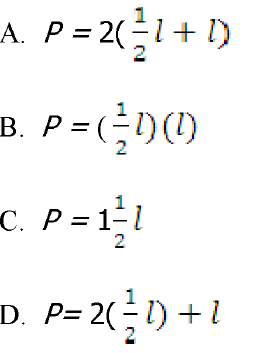 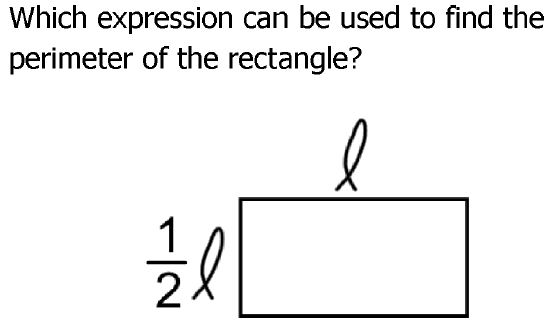 DOK 2
A
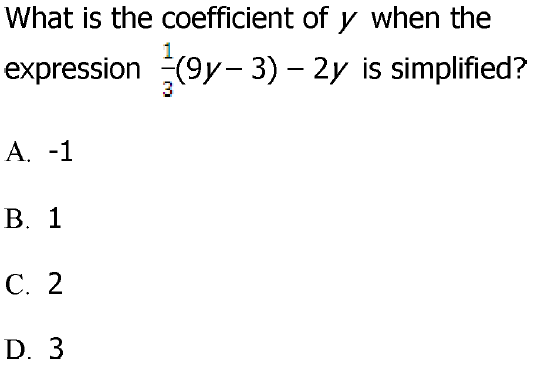 DOK 1
B
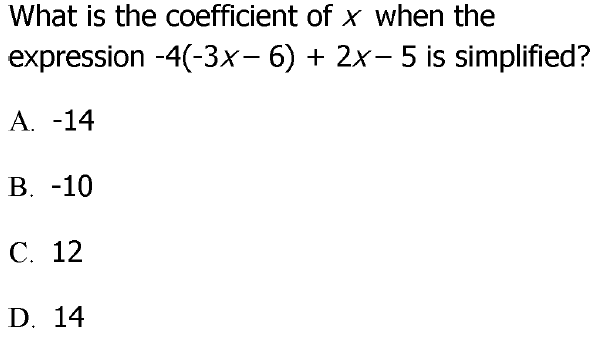 DOK 1
D
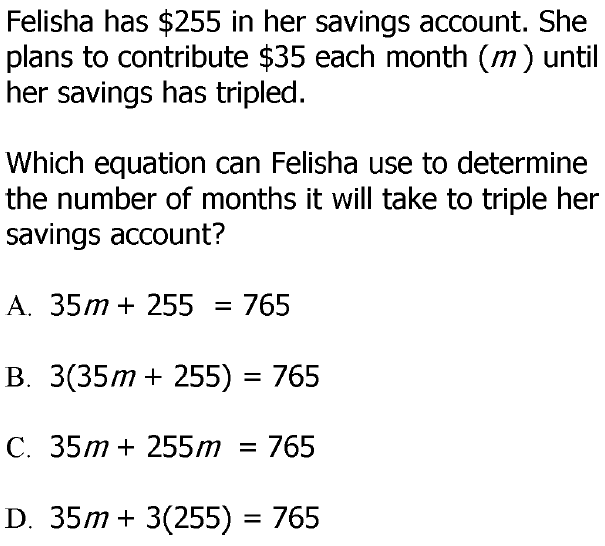 DOK 2
A
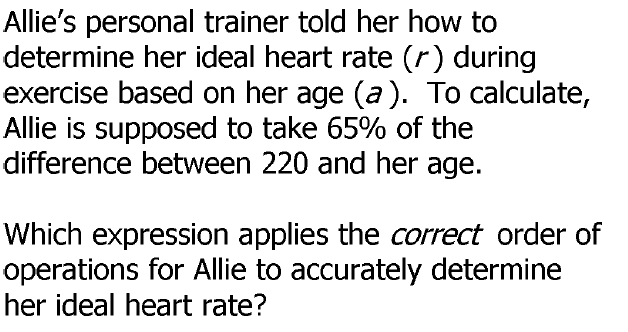 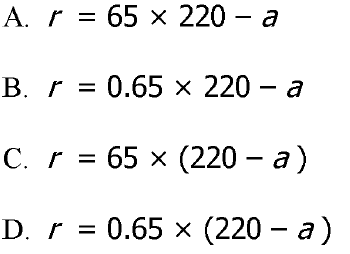 DOK 3
D
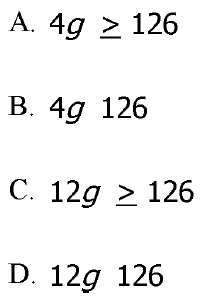 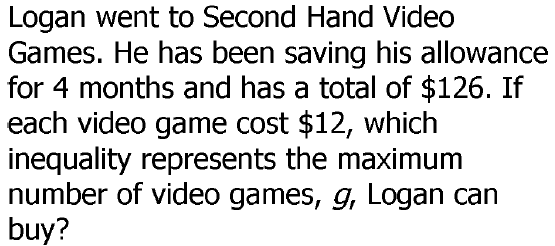 ≤
≤
DOK 2
D
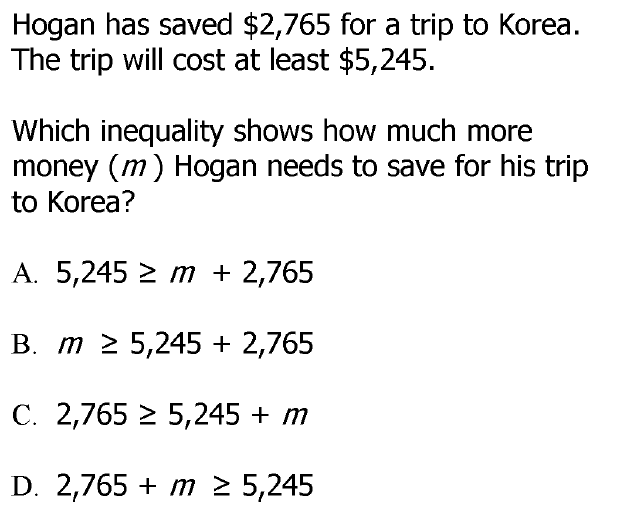 DOK 2
D
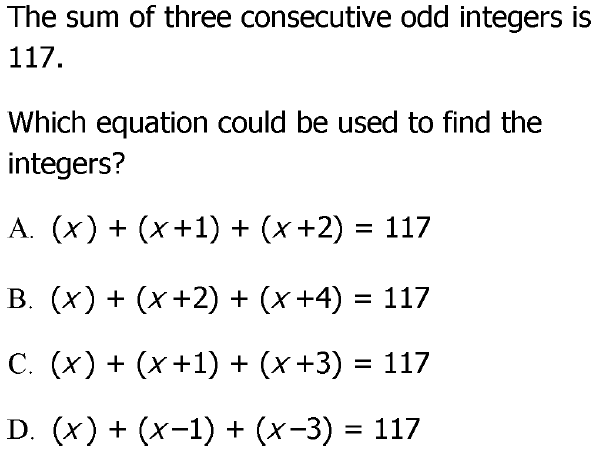 DOK 2
B
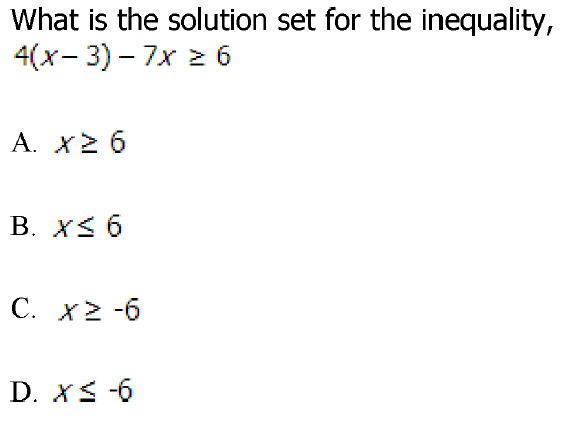 DOK 2
D
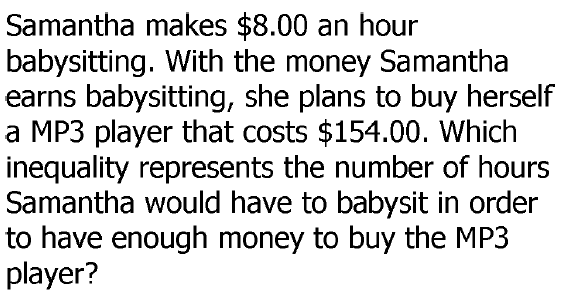 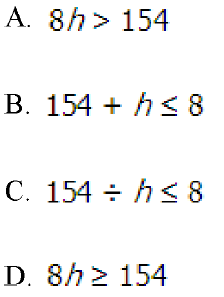 DOK 2
D
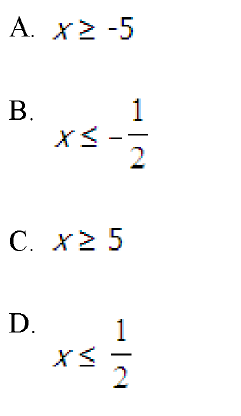 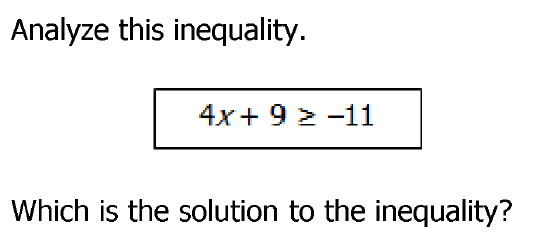 DOK 2
A
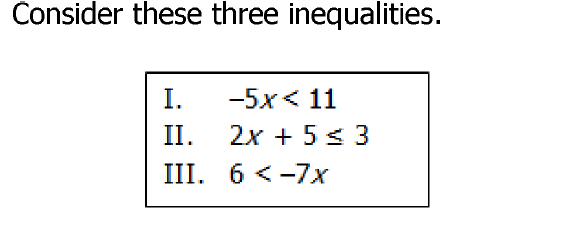 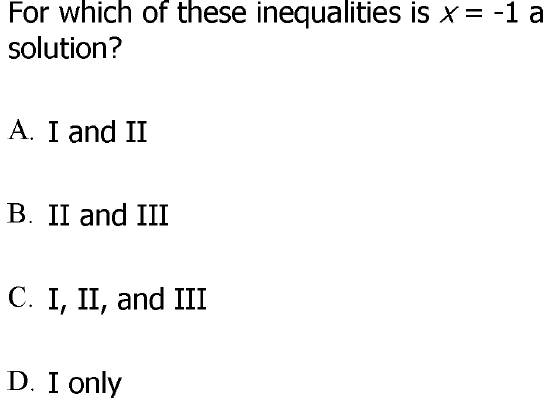 DOK 2
C
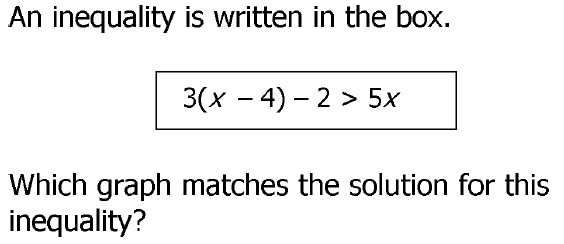 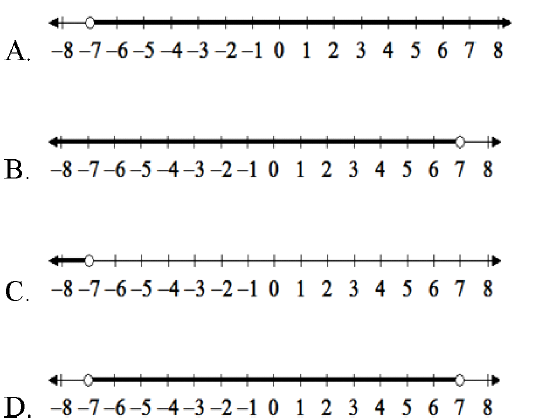 DOK 3
C
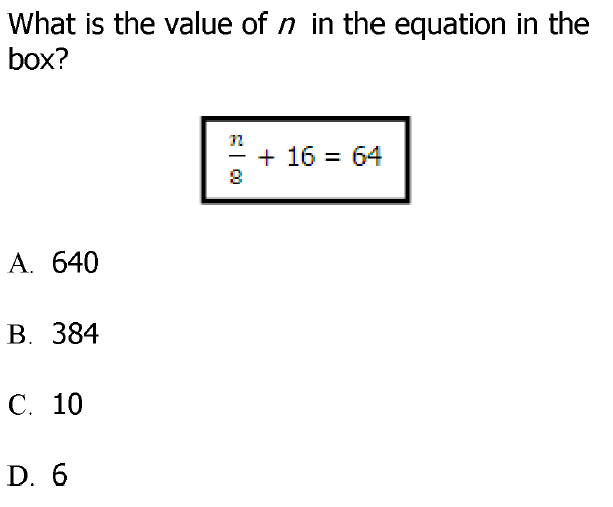 DOK 2
B
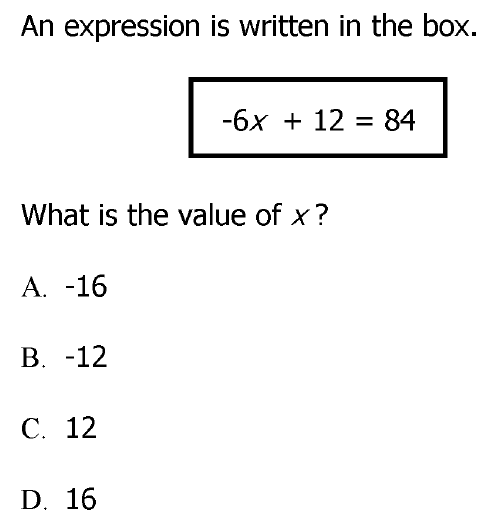 DOK 2
B
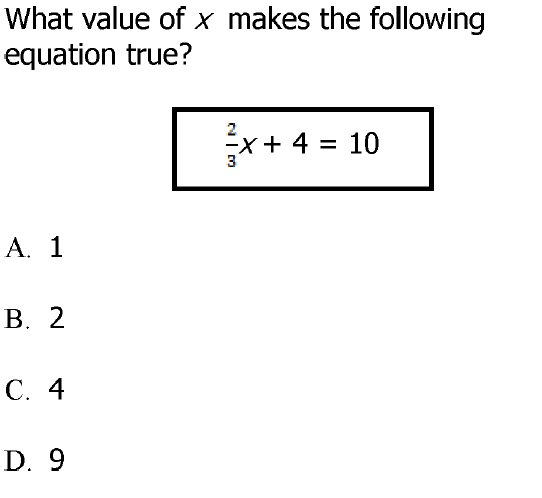 DOK1
D
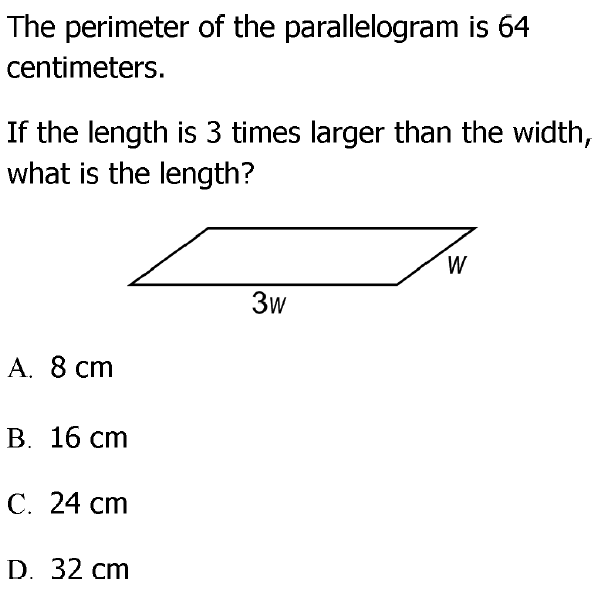 DOK 2
C
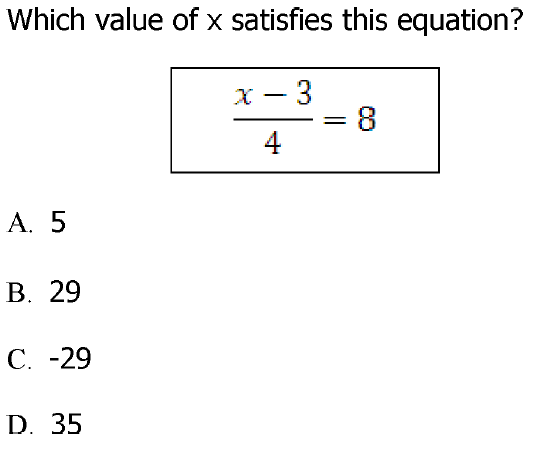 DOK 1
D